جامعة باجي مختار عنابة
كلية العلوم الاقتصادية و علوم التسيير 
قسم العلوم المالية
ماستر 2 تخصص مالية المؤسسة
محاضرات في مقياس :
التدقيق
الأستاذة الدكتورة   بن قارة إيمان
تقديم عام للمقياس
محتوى المقياس
الجزء الأول: المفاهيم الأساسية للتدقيق 
1) تعرف التدقيق و أهميته
2) أنواع التدقيق 
3) معايير التدقيق
محتوى المقياس
الجزء الثاني: مراحل سير مهمة التدقيق المالي الخارجي
1)	التدقيق المالي في التشريع الجزائري
2)	إجراءات التدقيق المالي
محتوى المقياس
الجزء الثالث: مراحل سير مهمة تدقيق مالي داخلي
1)	مرحلة التحضير، التنفيذ و المرحلة الختامية
2)	تدقيق دورة المشتريات 
3)	تدقيق المبيعات 
4)	تدقيق المخزونات
5)	دراسة حالة شاملة
المراجع
Robert Obert et Marie Pierre Mairesse, Comptabilité et Audit (manuel et application), 2e édition, Dunod, France.
Robert Obert et Marie Pierre Mairesse, Comptabilité et Audit (corrigés du manuel), 2e édition, Dunod, France.
Bernard Grand et Bernard Verdalle, Audit comptable et financier, Economica.
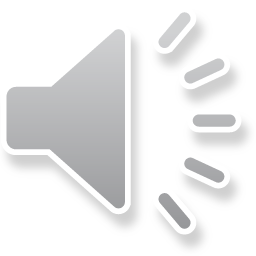 المراجع
BELAIBOUD Mokhtar, Pratique de l’audit (conforme au normes ias/ifrs et au scf), Berti Edition.
Pierre schick, GUIDE D’AUDIT DES ACHATS ET VENTES , Eyrolles Edition.
BELAIBOUD Mokhtar, GUIDE PRATIQUE D’AUDIT COMPTABLE ET FINANCIER, 4eme Edition –revue et augmentée, Berti edition.
-Jacques RENARD, Théorie et pratique de l’audit interne, Editions d’organisation
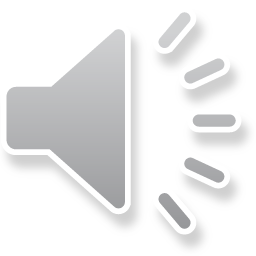 الاطار العام للتدقيق
ماهو أصل كلمة التدقيق؟
AUDIT
أصلها مشتق من الكلمة اللاتينية  أي الاستماع AUDIRE
تدقيق الشيء = امعان النظر ليكون خاليا من الخطأ
هل هناك فرق بيم مصطلح التدقيق، المراجعة، المراقبة
مراجعة الشيء = إعادة النظر فيه و تصحيحه
مراقبة الشيء = التأكد من مطابقة التصرف من القانون
ماهو معنى كلمة التدقيق ؟
AUDIT
وضع هدف محدد
اتباع منهجية صارمة
A  =    Avoir  un objective précis   U   = Utiliser rigoureusement  la méthodologieD =   donner  envie de progresser
I =    Informer
T=    Travailler en groupe
إعطاء الرغبة للاستمرار          و التقدم
إيصال المعلومة
العمل كفريق
تعريف التدقيق
فحص البيانات و السجلات المحاسبية بما فيما مسار المعالجة المحاسبية للتأكد من صحة و سلامة العمليات المسجلة أي فحص القياس المحاسبي الكمي و النقدي للعمليات
الفحص
الحكم على صلاحية القوائم المالية الختامية كأداة للتعبير السليم لنتيجة أعمال المؤسسة أي التأكد من الوجود الفعلي و الميداني لعناصر الذمة على أرض الواقع
التحقيق
التقرير
بلورة نتائج الفحص و التحقيق في شكل تقرير يقدم للأطراف المستفيدة من رأي المدقق سواء كان الطرف داخلي أو خارجي أي لان التقرير عبارة عن ثمار عملية التدقيق
تعريف التدقيق
فحص انتقادي يسمح بالتحقق من العمليات و المعلومات و النظم التي انتهجتها المؤسسة من لأجل إعطاء تقرير حولها
أنواع التدقيق
تدقيق داخلي
تدقيق خارجي
طريقة منهجية و منظمة ينتهجها شخص مهني مستقل باستعمال مجموعة من التقنيات و المعايير من أجل إصدار رأي فني و محايد حول مصداقية المعلومات المقدمة من قبل المؤسسة
نشاط مستقل و هادف يعطي للمؤسسة ضمان على درجة تحكمها في عملياتها، وهذا بإعطائها نصائح و إرشادات لتحسين الوضعية و خلق قيمة مضافة
تدقيق إداري
تدقيق مالي و محاسبي 
تدقيق اجتماعي
تدقيق بيئي 
تدقيق جبائي 
تدقيق الاعلام الألي
تدقيق إلزامي (قانوني)
 تدقيق اختياري
ماهو الهدف من التدقيق المالي ؟